Introduction to EconomicsChapter 4: Specialization and Gains from Trade
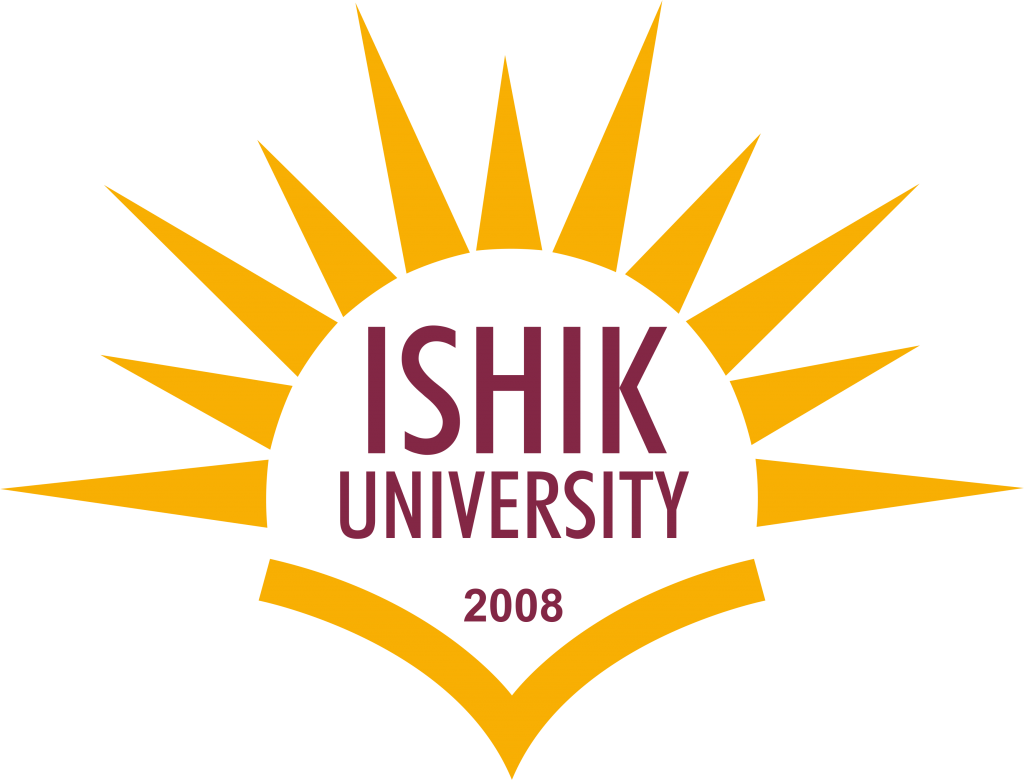 Prepared by Ms. Khadija Alaa, FASE, Ishik University
Specialization and Trade
What did you have for breakfast today? 
Coffee?
Tea?
Cheese? 
Bread? 
Juice?
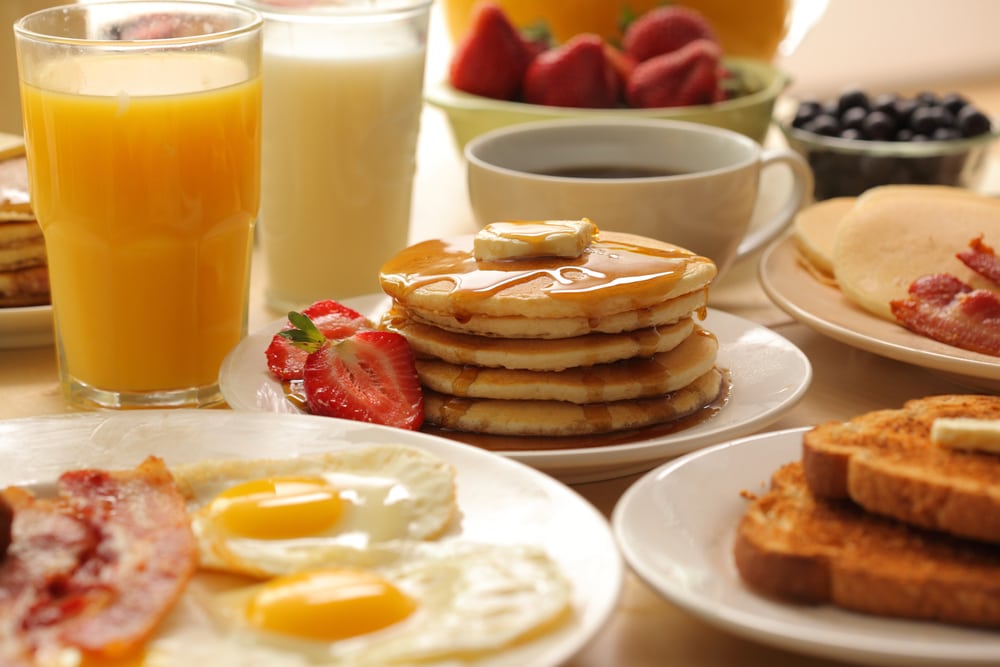 Prepared by Ms. Khadija Alaa, FASE, Ishik University
Consider your typical day. You wake up in the morning and pour yourself juice from oranges grown in Turkey and coffee from beans grown in Brazil. Over breakfast, you watch a news program broadcast from Kurdistan on your television made in China. You get dressed in clothes made of cotton grown in Pakistan and sewn in factories in Thailand. You drive to class in a car made of parts manufactured in more than a dozen countries around the world. Then you open up your economics textbook written by an author living in Massachusetts, US.
Prepared by Ms. Khadija Alaa, FASE, Ishik University
Why are people giving you these things?
Such interdependence is possible because people trade with one another. 
Those people providing you with goods and services are not acting out of generosity. Nor is some government agency directing them to satisfy your desires. 
People provide you and other consumers with the goods and services they produce because they get something in return.
Prepared by Ms. Khadija Alaa, FASE, Ishik University
You remember Chapter 1?
One of the Ten Principles of Economics highlighted in Chapter 1 is that trade can make everyone better off. 
What exactly do people gain when they trade with one another? Why do people choose to become interdependent?
Most countries today import from abroad many of the goods and services they consume, and they export to foreign customers many of the goods and services they produce.
Prepared by Ms. Khadija Alaa, FASE, Ishik University
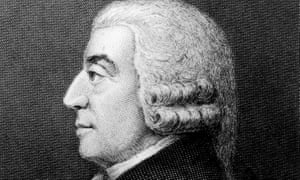 Adam Smith
The father of modern economics. 
Adam Smith (1723-1790) was a Scottish philosopher and economist who is best known as the author of An Inquiry into the Nature and Causes of the Wealth Of Nations (1776), one of the most influential books written in modern times.
Prepared by Ms. Khadija Alaa, FASE, Ishik University
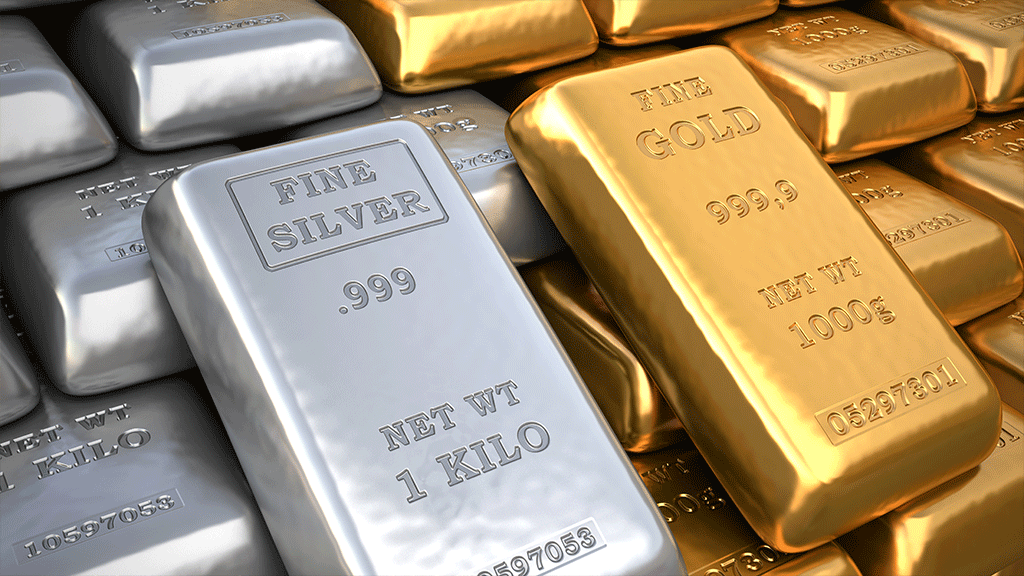 Adam Smith
In Smith’s day, people saw national wealth in terms of a country’s stock of gold and silver. Importing goods from abroad was seen as damaging because it meant that this wealth must be given up to pay for them; exporting goods was seen as good because these precious metals came back.
Prepared by Ms. Khadija Alaa, FASE, Ishik University
Adam Smith thinks trade is always good!
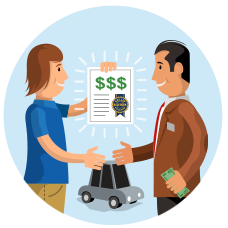 Adam Smith argued that in a free exchange, both sides became better off. 
Quite simply, nobody would trade if they expected to lose from it. 
The buyer profits, just as the seller does. 
Imports are just as valuable to us as our exports are to others.
Prepared by Ms. Khadija Alaa, FASE, Ishik University
Adam Smith and Specialization
The division of labor is the separation of tasks in any system so that participants may specialize. Individuals, organizations, and nations are naturally given or they choose to acquire specialized capabilities.
Prepared by Ms. Khadija Alaa, FASE, Ishik University
Absolute advantage 
Comparative advantage 
These are two important concepts in international trade that largely influence how and why nations devote limited resources to the production of particular goods.
Prepared by Ms. Khadija Alaa, FASE, Ishik University
Absolute advantage
Absolute advantage refers to the ability to produce more or better goods and services than somebody else.
The producer that requires a smaller quantity of inputs (time, labor, capital) to produce a good is said to have an absolute advantage in producing that good.
Prepared by Ms. Khadija Alaa, FASE, Ishik University
Comparative advantage
Comparative advantage is an economic term that refers to an economy's ability to produce goods and services at a lower opportunity cost than that of trade partners. 
A comparative advantage gives a company the ability to sell goods and services at a lower price than its competitors and realize more sales.
Prepared by Ms. Khadija Alaa, FASE, Ishik University
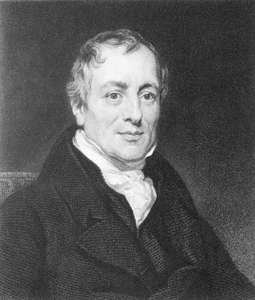 David Ricardo
The law of comparative advantage is popularly attributed to English political economist David Ricardo and his book “Principles of Political Economy and Taxation” in 1817.
Prepared by Ms. Khadija Alaa, FASE, Ishik University
Adam Smith told people that trade and specialization are good. 
E.g. I can cook and teach economics. According to Adam Smith, I should specialize in one these two tasks. Why? 
David Ricardo told us how to choose our specialization. According to Ricardo, I have to choose the job that I have lowest opportunity cost for. 
E.g. I choose to teach economics because its opportunity cost is lower than cooking. It means that I will sacrifice (give up) less when I choose this option.
Prepared by Ms. Khadija Alaa, FASE, Ishik University
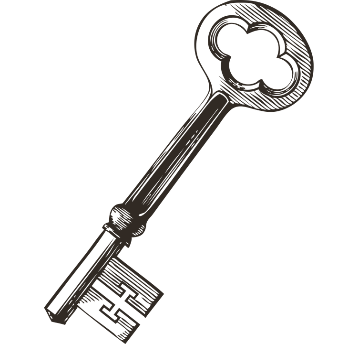 Key!
Key to the understanding of comparative advantage is a solid grasp of opportunity cost. 
Put simply, an opportunity cost is the potential benefit that someone loses out on when selecting a particular option over another. 
In the case of comparative advantage, the opportunity cost (that is to say, the potential benefit which has been lost) for one company is lower than that of another.
Prepared by Ms. Khadija Alaa, FASE, Ishik University
Question Bank
Prepared by Ms. Khadija Alaa, FASE, Ishik University
Robinson can gather 10 coconuts or catch 2 fish per hour. His friend Friday can gather 30 coconuts or catch 3 fish per hour. What is Robisno’s opportunity cost of catching 1 fish? What is Friday’s? Who has an absolute advantage in catching fish? Who has a comparative advantage in catching fish?
Prepared by Ms. Khadija Alaa, FASE, Ishik University
Opportunity Cost
Prepared by Ms. Khadija Alaa, FASE, Ishik University
Answer
1) Robinson would give up 5 coconuts to catch 1 fish. 
2) Friday would give up 10 coconuts to catch 1 fish.
3) Friday has an absolute advantage in catching fish because he catches more fish per hour. 
4) Robinson has a comparative advantage in catching fish because he gives up less coconuts.
Prepared by Ms. Khadija Alaa, FASE, Ishik University
Assume two countries, UK and India
They both produce textiles and books.
Their relative production levels are shown in the table below.
Which country should specialize in textiles and why?
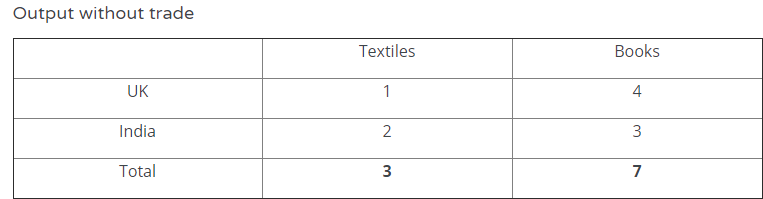 Prepared by Ms. Khadija Alaa, FASE, Ishik University
Answer
For the UK to produce 1 unit of textiles it has an opportunity cost of 4 books.
However for India to produce 1 unit of textiles it has an opportunity cost of 1.5 books
Therefore India has a comparative advantage in producing textiles because it has a lower opportunity cost
The UK has a comparative advantage in producing books. This is because it has a lower opportunity cost of 0.25 (1/4) compared to India’s 0.66 (2/3)
Prepared by Ms. Khadija Alaa, FASE, Ishik University
Look at the following table and answer the following questions:
Which country has absolute advantage in trucks?
Which country has comparative advantage in trucks?
What should be the specialization of each country?
Prepared by Ms. Khadija Alaa, FASE, Ishik University
Answer
In this case, country B has the absolute advantage in producing both products, but it has a comparative advantage in trucks because it is relatively better at producing them. 
However, the greatest advantage - and the widest gap - lies with truck production, hence Country B should specialize in producing trucks, leaving Country A to produce cars.
Prepared by Ms. Khadija Alaa, FASE, Ishik University
How can Trade benefit everyone in society ?
It allows people to specialize in activities in which they have a comparative advantage.
Prepared by Ms. Khadija Alaa, FASE, Ishik University
For both parties to gain from trade, what terms has be included in the trade agreement ?
The price at which they trade must lie between the two opportunity costs.
Prepared by Ms. Khadija Alaa, FASE, Ishik University
The gains from trade are based on absolute advantage. True or False? Why?
False; based on comparative advantage because each party produces a good in which his or her opportunity cost is lower than other parties (not in which his or her inputs is lower than other parties).
Prepared by Ms. Khadija Alaa, FASE, Ishik University
The principle of comparative advantage applies only tocountries. True or False?
False; it applies to people as well because people also have opportunity. For example, the opportunity cost of having lunch at home is having lunch outside at a restaurant.
Prepared by Ms. Khadija Alaa, FASE, Ishik University